„Index vnímání korupce 2016“
Corruption Perceptions Index – CPI 
#CPI2016 #‎timeforjustice‬
David Ondráčka, ředitel TI
23.1.2017
Index vnímání korupce 2016
Bodový zisk:   56                           55

Umístění:         37                           47
23.1.2017
Index vnímání korupce 2016
2
Česká republika
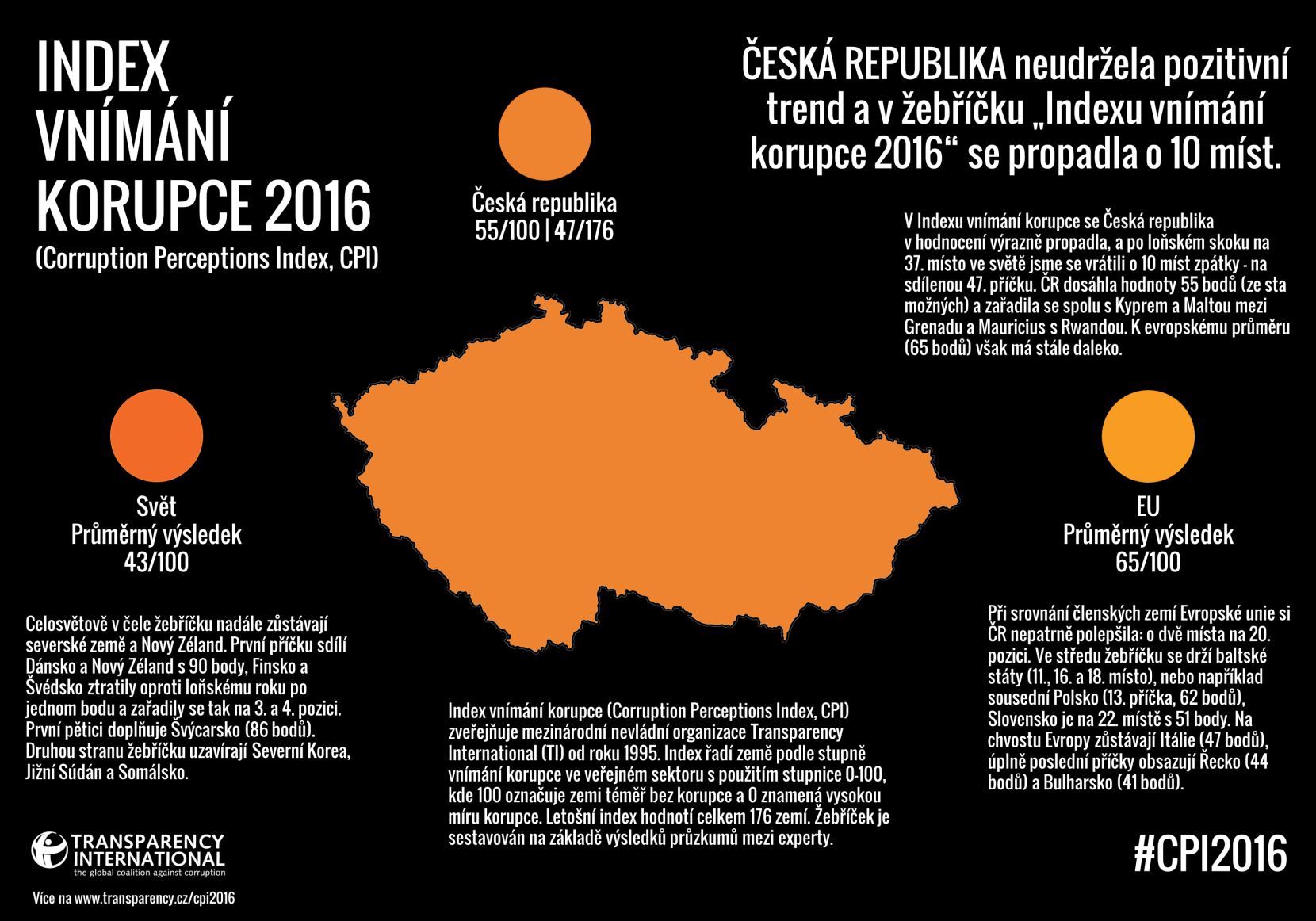 23.1.2017
Index vnímání korupce 2016
3
Srovnání zemí Visegradu
23.1.2017
Index vnímání korupce 2016
4
Evropská unie
23.1.2017
Index vnímání korupce 2016
5
Meziroční vývoj indexu CPI v Česku
23.1.2017
Index vnímání korupce 2016
6
Zajímavé změny v umístění
- 9
Katar             22                             31    

    Kypr              32   		      47  

    Gruzie           48   		      44

    Bělorusko   107                             79
- 15
+ 4
+ 28
23.1.2017
Index vnímání korupce 2016
7
Děkujeme Vám za pozornost!
David Ondráčka, ředitel TI
23.1.2017